Evolution, Revolution and Innovation within Balance Rewards
October 16, 2015
2010
1950
1960
1970
1980
1990
2000
A history of innovation at Walgreens
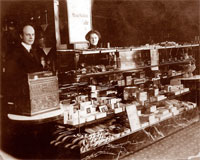 Opened
first
HealthcareClinic
2006
Stand-alonestores withdrive-thrupharmacies1992
Duane Reade
acquisition is
finished2010
MultiplelanguageRx labels2002
First store
is opened1901
1968 
First withchild-resistantcontainers
1950 
Self-servicestores
1991
Point-of-salescanning
1999
Prescriptionhistory online
2005 
Onlinedigital photo
©2015 Walgreen Co. All rights reserved.
2
Balance Rewards delivers customer value through points, personalization, and customer knowledge
Deliver differentiated customer value
Build best customer knowledge
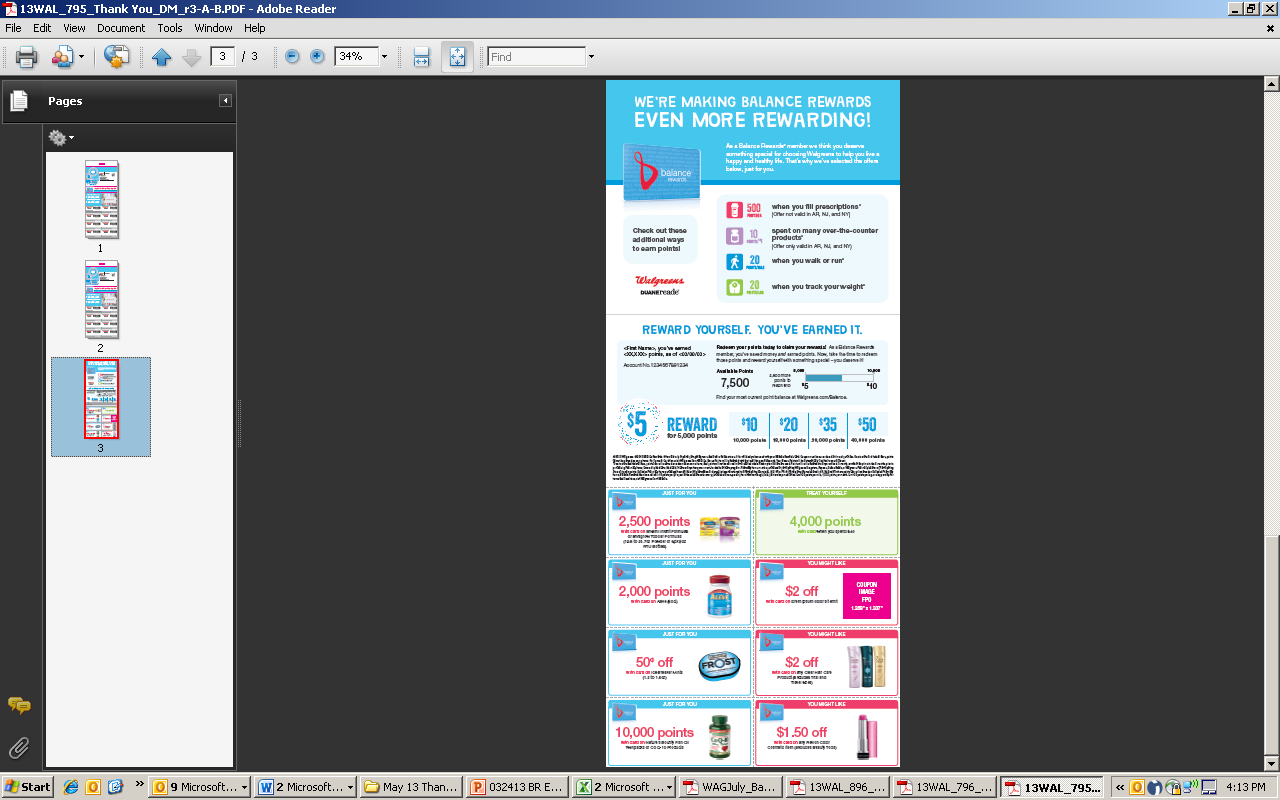 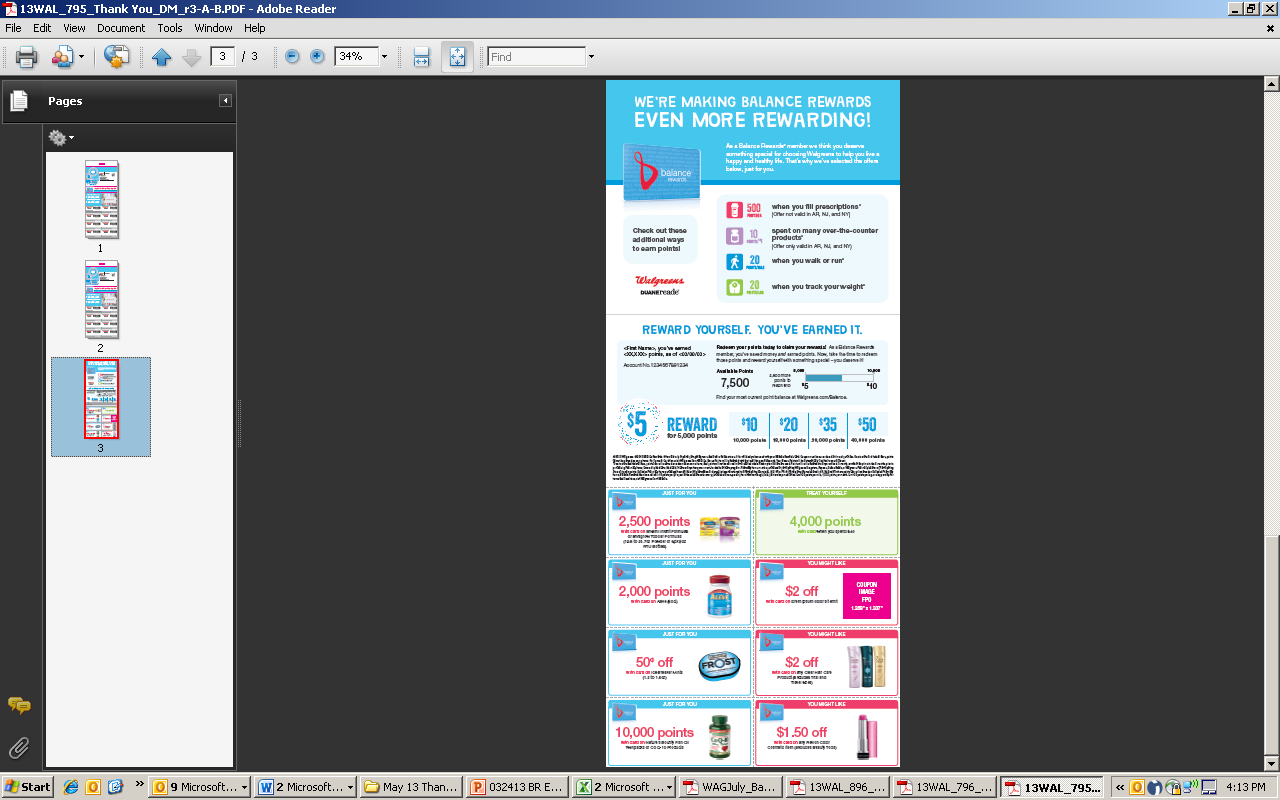 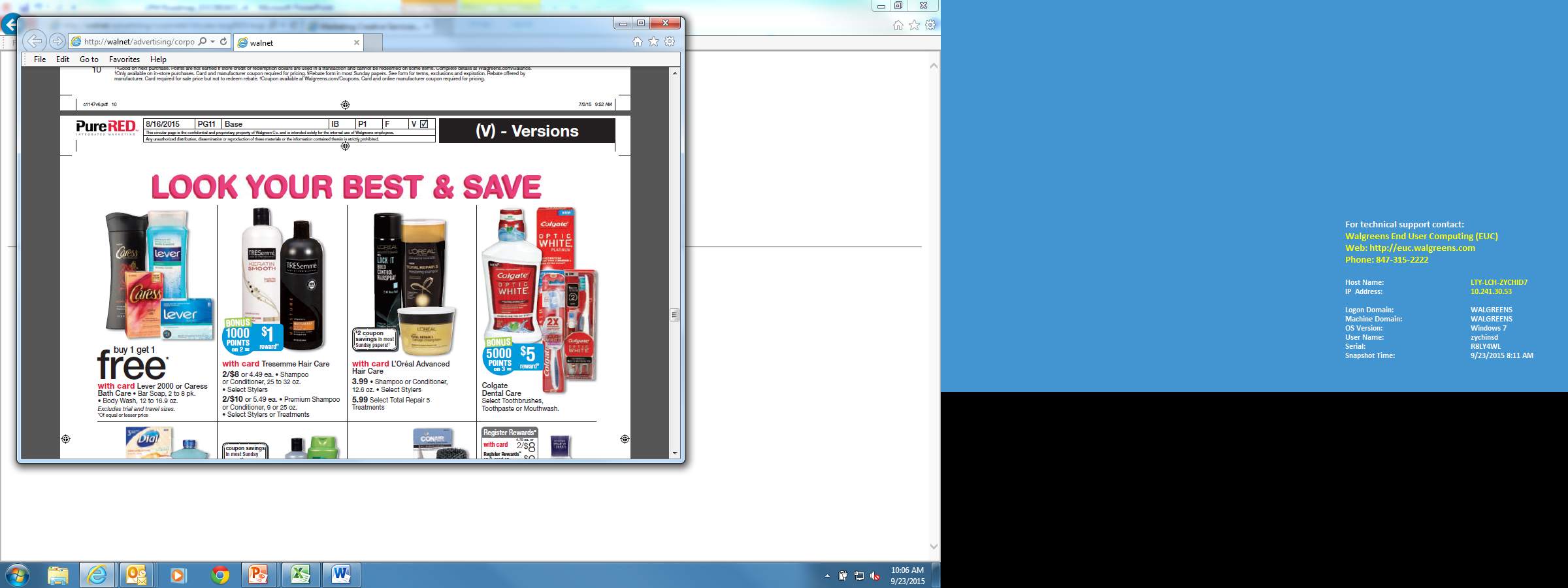 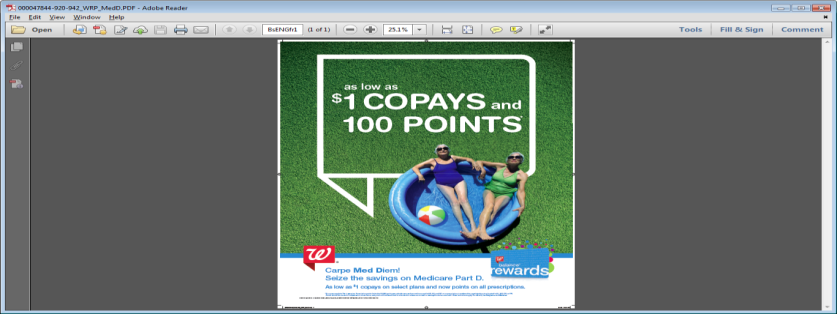 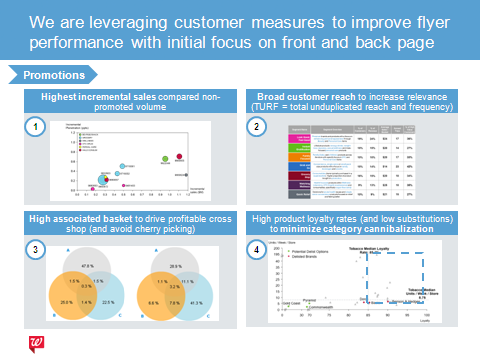 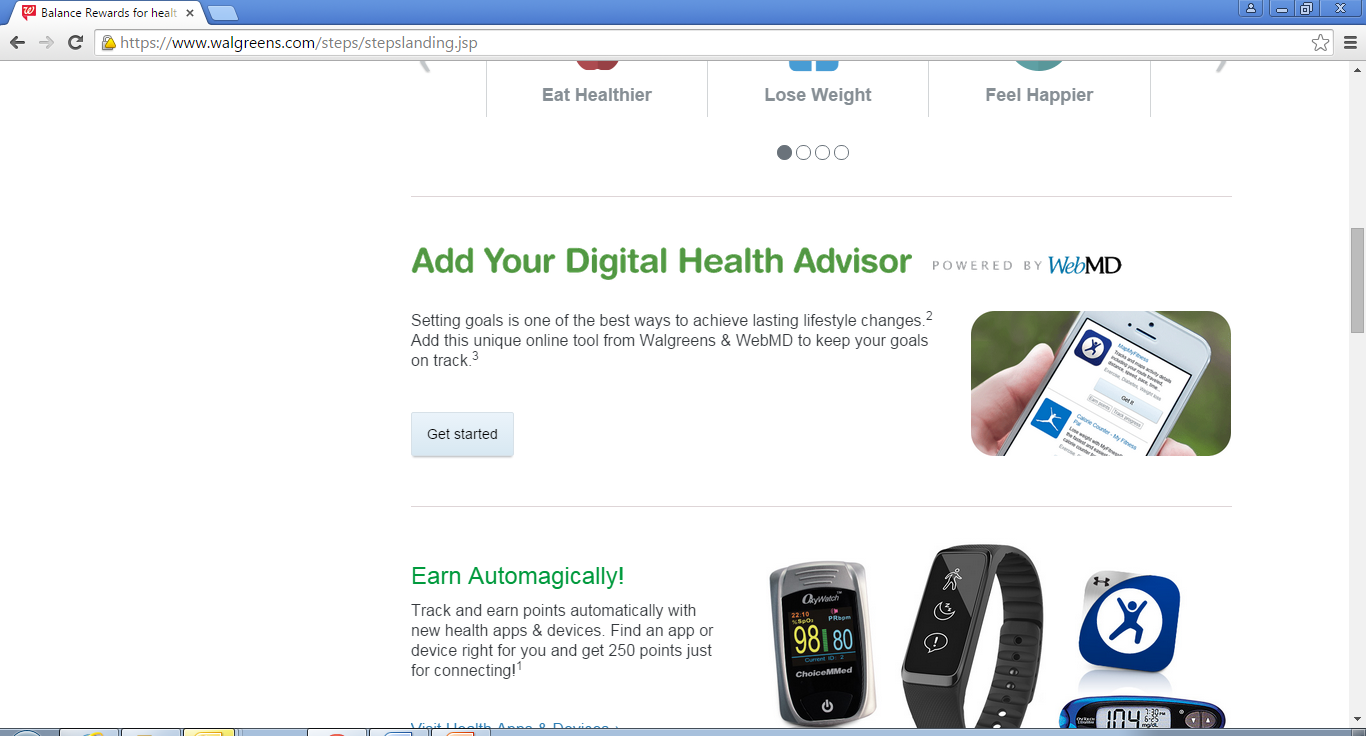 ©2015 Walgreen Co. All rights reserved.
3
Balance Rewards engages customers across three key pillars
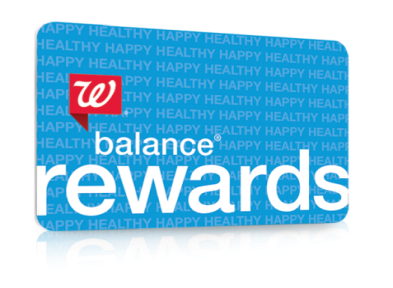 Rewarding best customers for choosing Walgreens
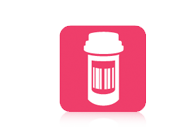 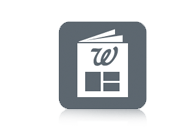 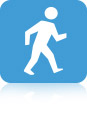 More Points.  More Rewards.
©2015 Walgreen Co. All rights reserved.
4
Points are an effective currency with a long-term value cycle and differential appeal to best customers
Points Cycle
Points vs. Dollar Response Rate
Average response
Dollars
Points
High Value Customers
All Customers
©2015 Walgreen Co. All rights reserved.
5
We launched the largest loyalty program in the country with over 85M members* and continue to evolve
FY13
FY14
FY15
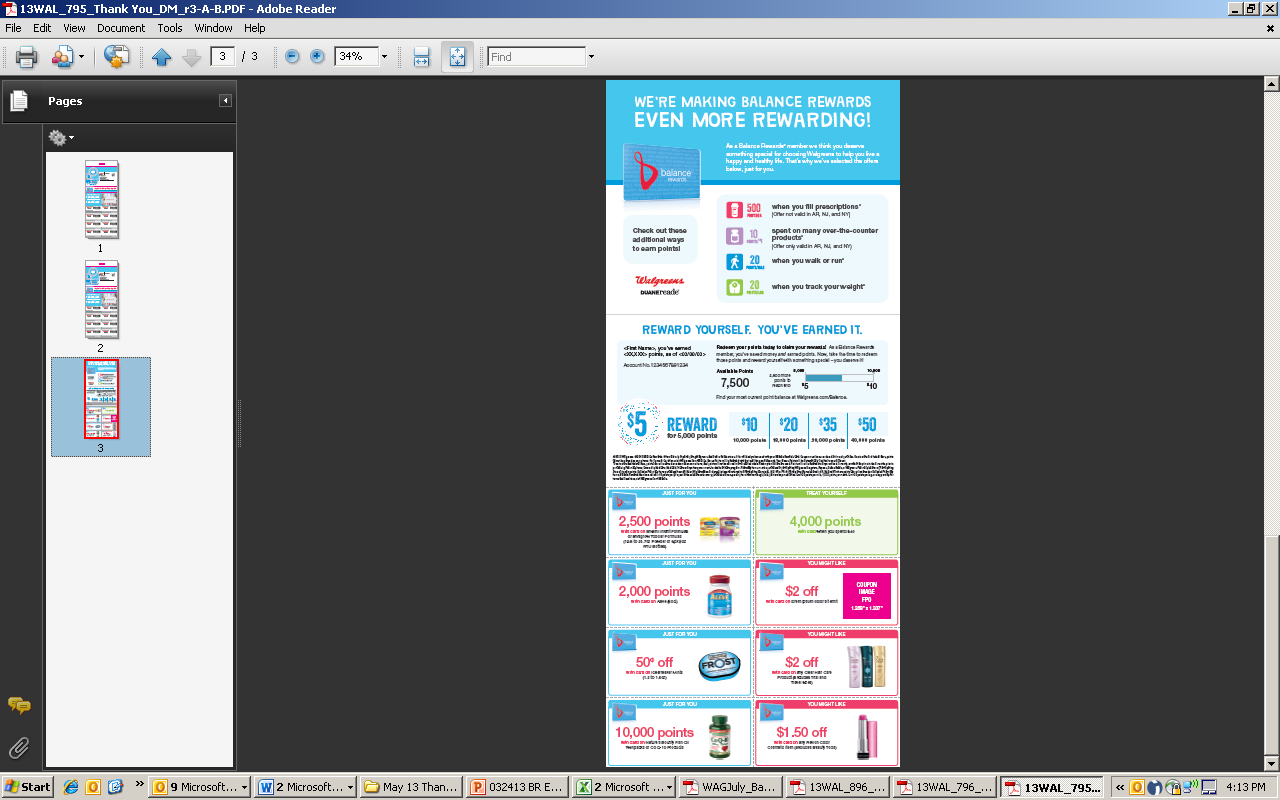 Balance Rewards launches September
Vendor Insight SharingDecember
Personalized Quarterly Thank You mailer May
Paperless 
couponsApril
Everyday points, MultipliersJune ‘15
Everyday points events launchJanuary
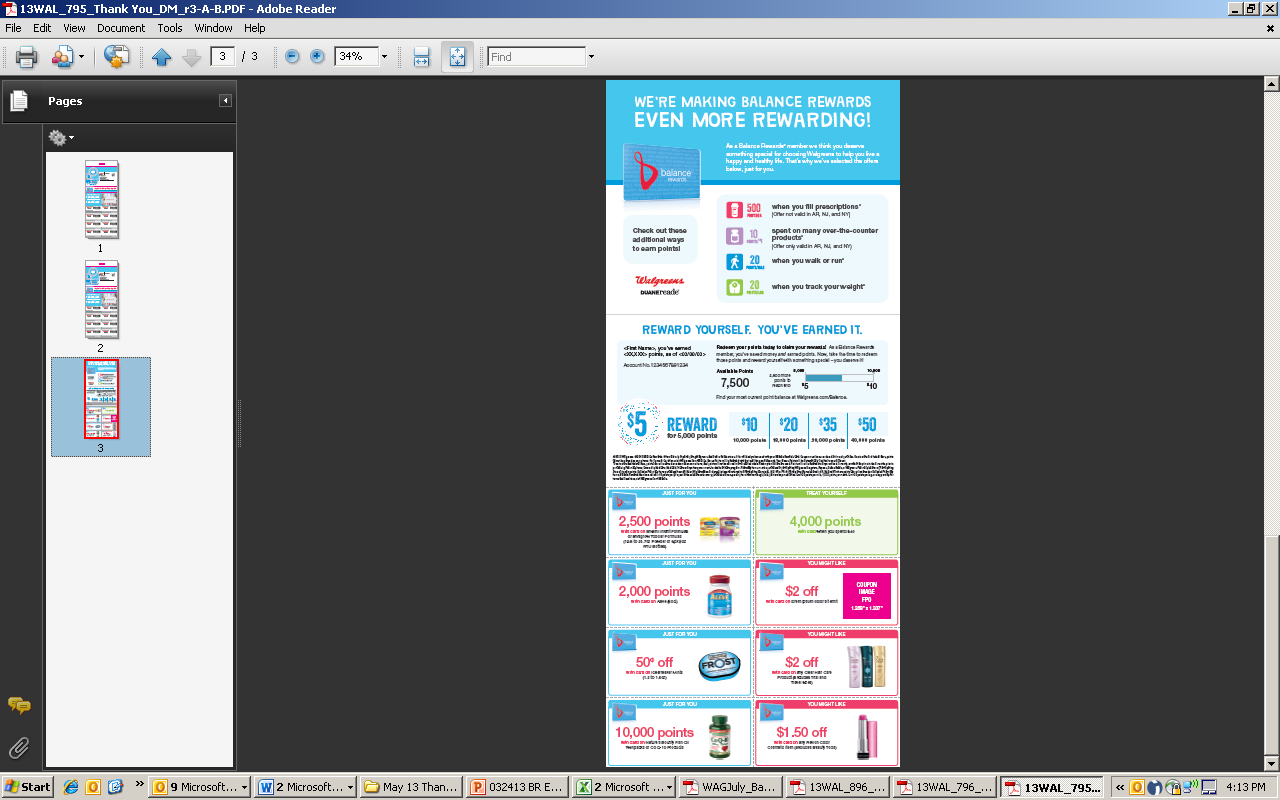 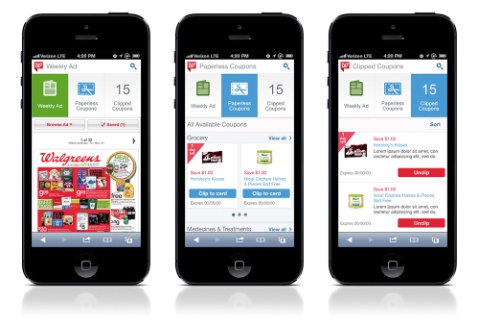 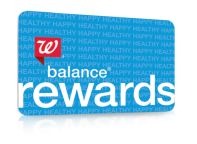 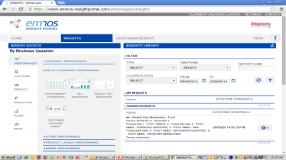 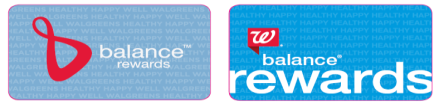 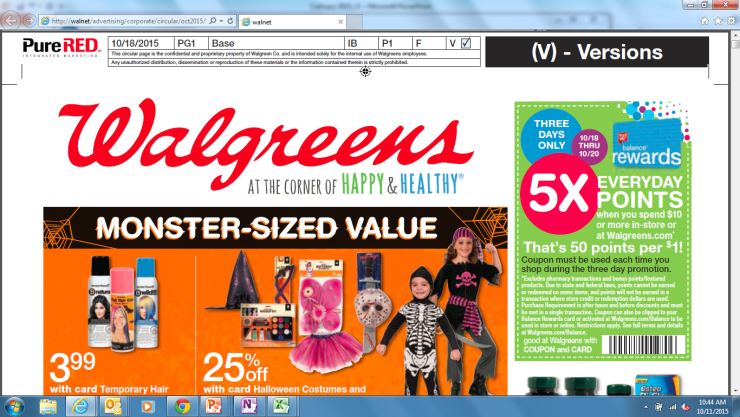 *defined as any member with a Balance Rewards transaction in the last six months
©2015 Walgreen Co. All rights reserved.
6
Customers were delighted with core elements of Balance Rewards but wanted more ways to earn points
Program Satisfaction Scores

“It feels like a scavenger hunt [to earn points] …I want to earn more points for all of my purchases.”

- Loyal Customer Atlanta


Rewards Expiration
Easy to Redeem Rewards
Easy to Earn Rewards
©2015 Walgreen Co. All rights reserved.
7
Based on customer feedback, we re-launched Balance Rewards on May 31 to enable consistent points earning
100 points per script  or immunization, including Medicare
10 points per dollar  on almost every item in retail
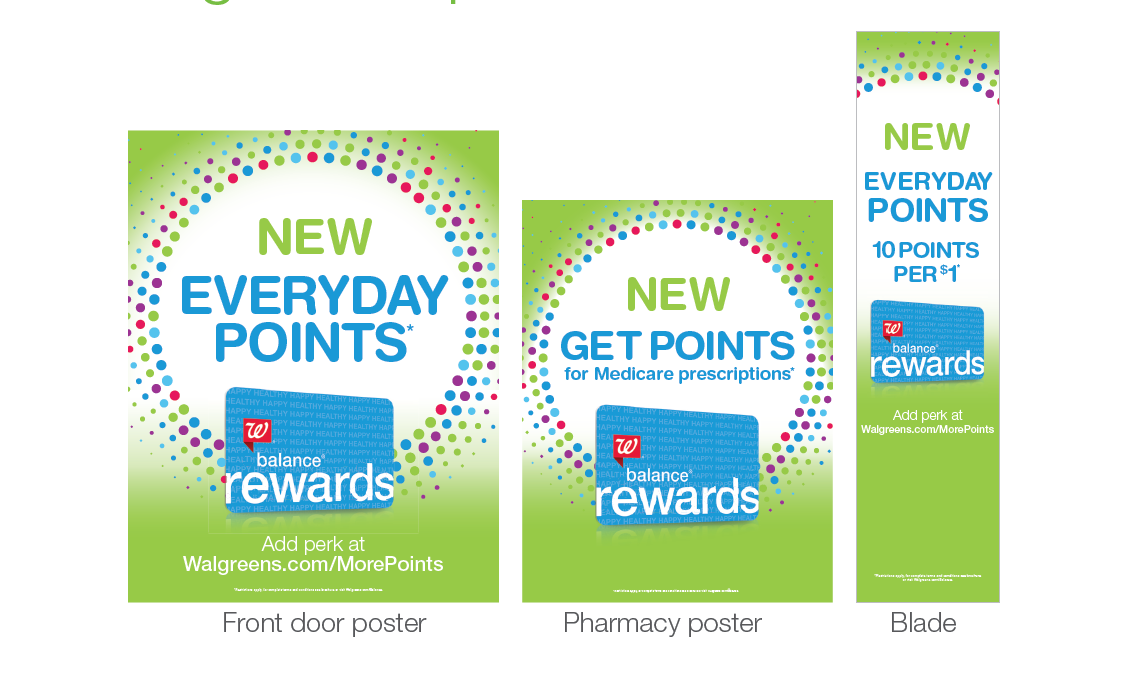 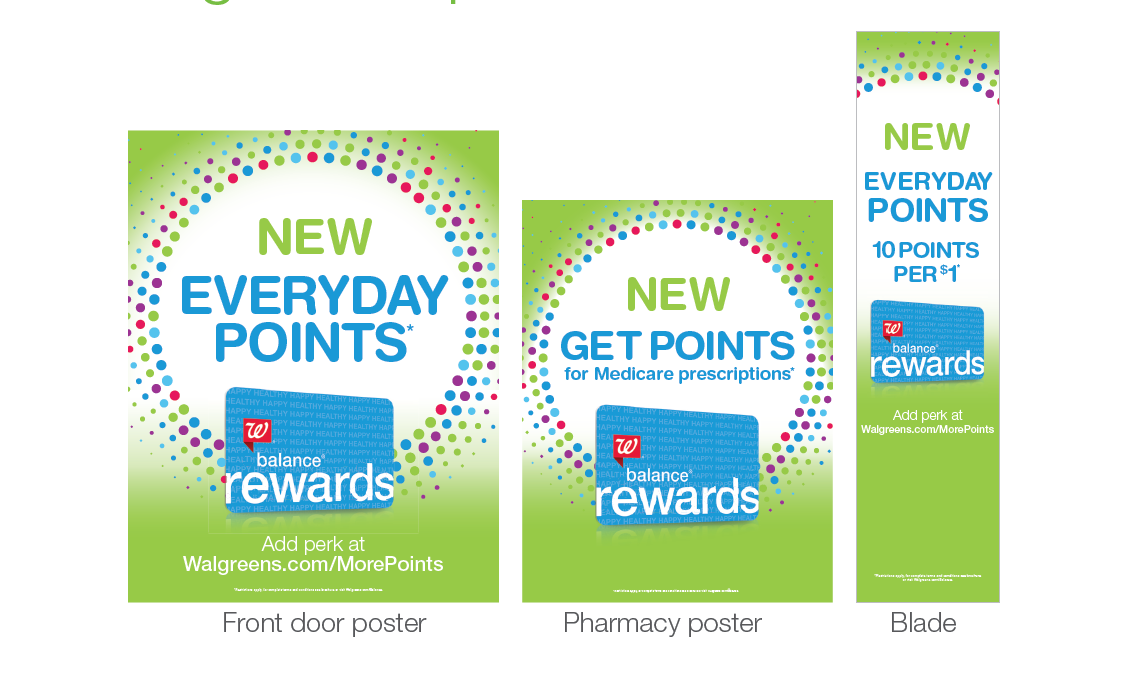 +
Now available for all prescription plans
Members opt in to this new benefit
8
©2015 Walgreen Co. All rights reserved.
[Speaker Notes: SAY: 

There are two updates to Balance Rewards

100 points per script or immunization  for all members including Medicare or Medicaid 
There is no action required for this change.  Members just need to enter their phone number or scan their card
It will go live on May 31st to all members 

2. 10 points per dollar on almost every item in front of store
Members must opt-in via pin pad, Walgreens.com or the mobile app  for this new update 
The opt-in will be made available chain wide on May 31st 

These updates will make Balance Rewards program easier to understand among our members. 

We anticipate that this will drive more awareness and engagement especially with our best customers. 

With everyday points, we can create unique and easy promotions for our members.]
Everyday points enable multiplier promotions, aligning with goal to simplify customer offer
Today
Tomorrow
Complex and labor intensive for store
Simple, effective, easy to execute
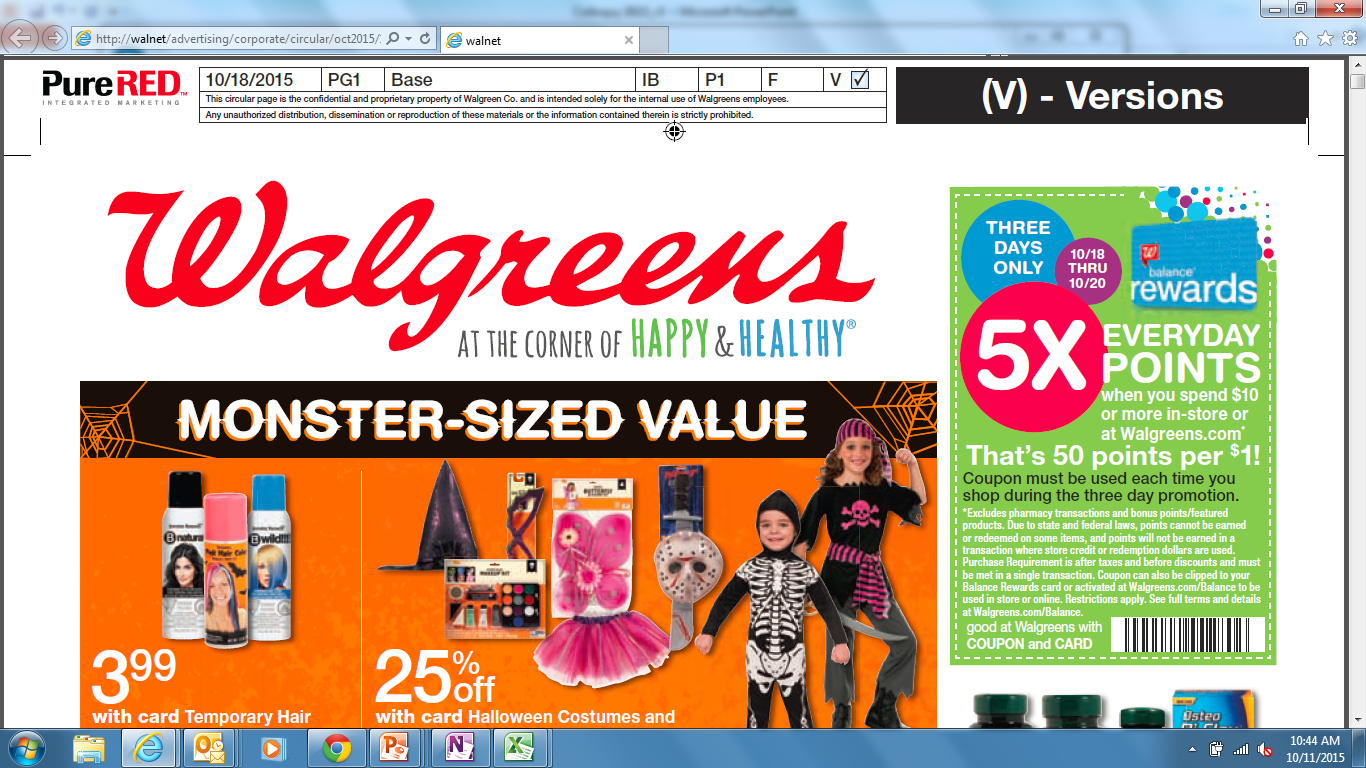 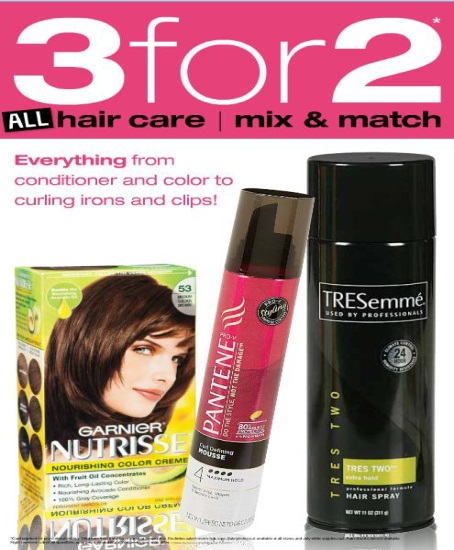 ©2015 Walgreen Co. All rights reserved.
9
We marketed digital channels as primary way to add the new ‘Everyday Points’ program perk
Digital Opt In
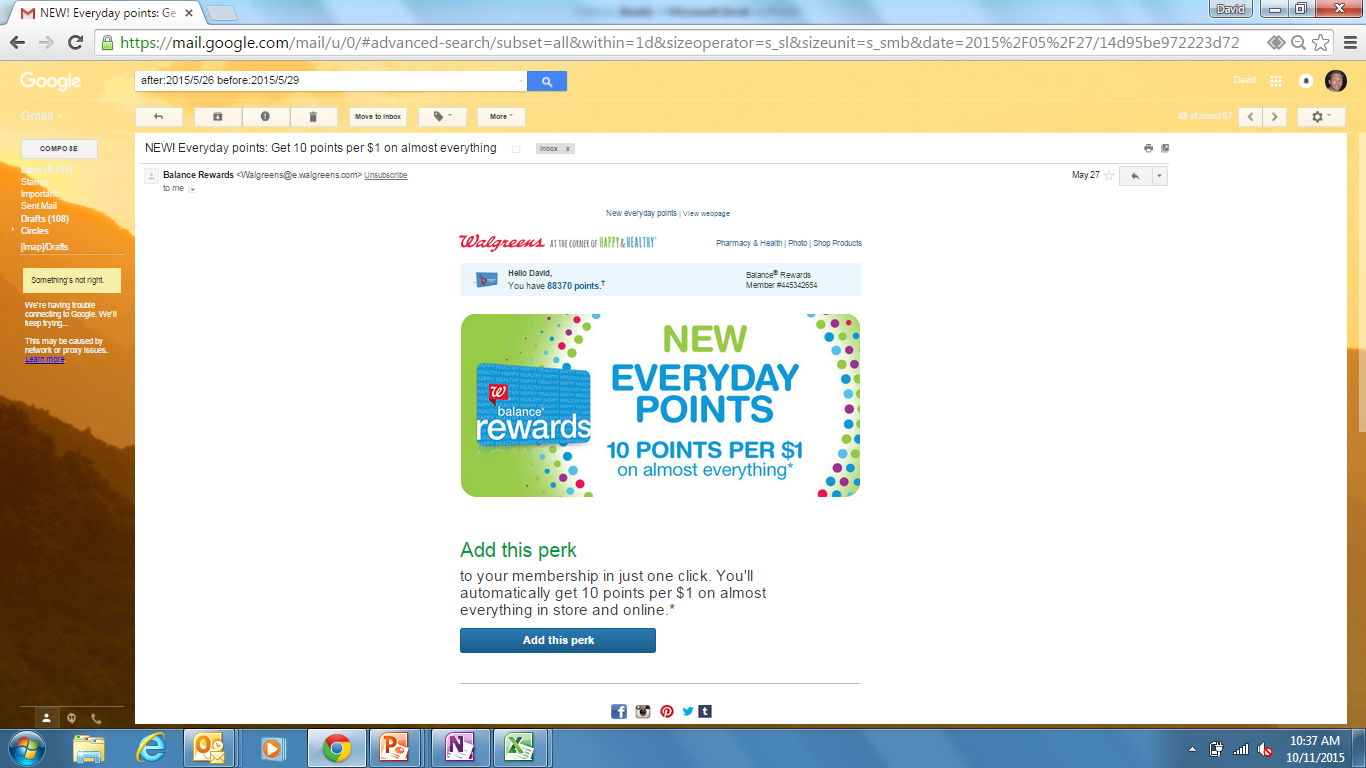 Available to all members

Mass marketed with 360 support

Three ways to opt in:
Walgreens.com dashboard
Mobile App
‘One Click’ email
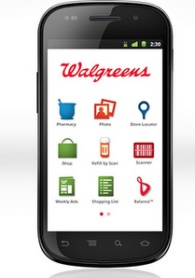 ©2015 Walgreen Co. All rights reserved.
10
Select members were prompted to add the new perk at check out, and encouraged to provide email
Pin Pad Opt In
Email Collection
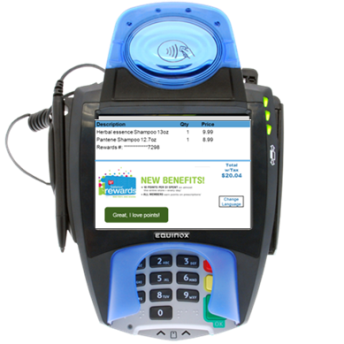 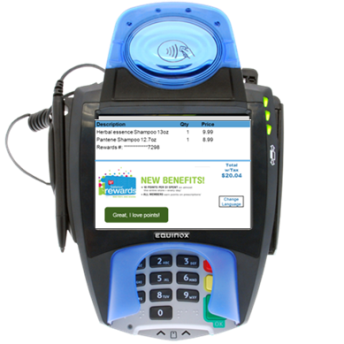 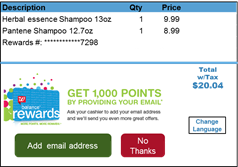 Only select members prompted to opt in at checkout
Members earned 1,000 bonus points for providing email at check out
©2015 Walgreen Co. All rights reserved.
11
Re-launch was supported with 360 marketing with emphasis on digital, radio, ROTO and in-store
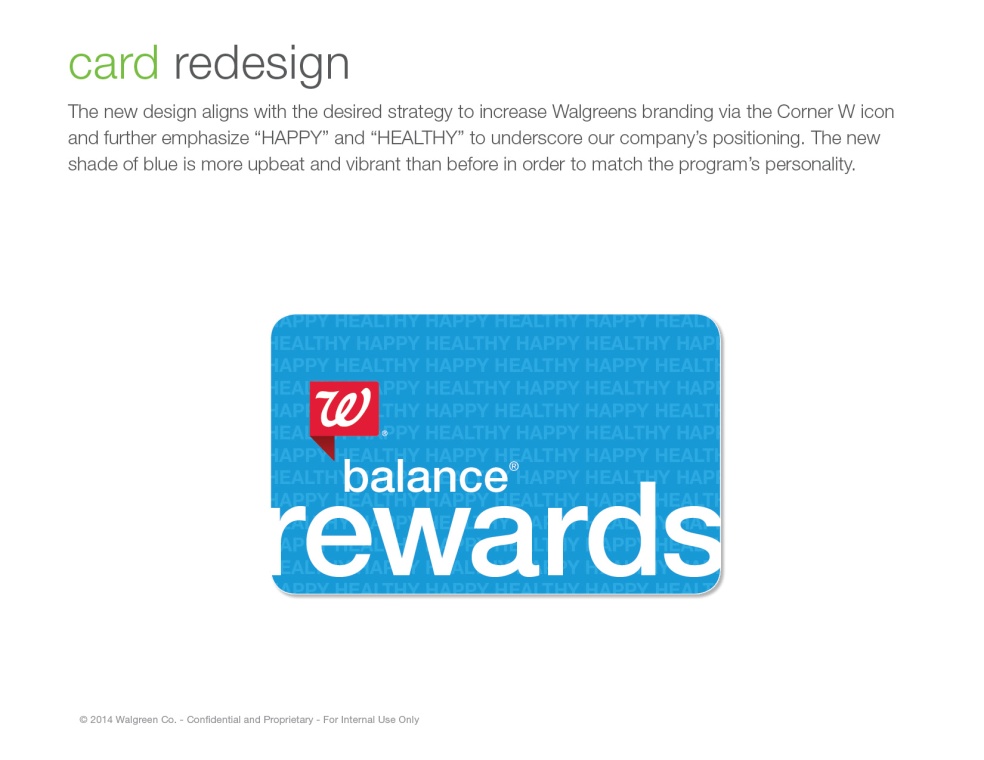 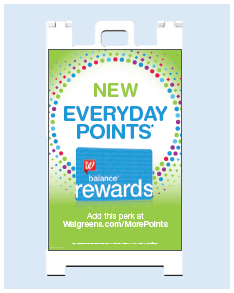 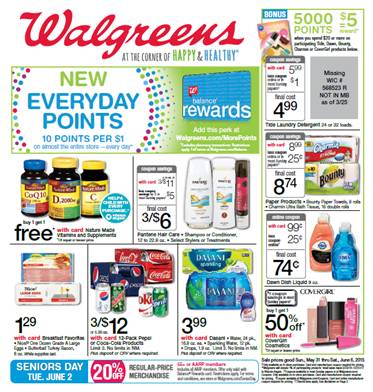 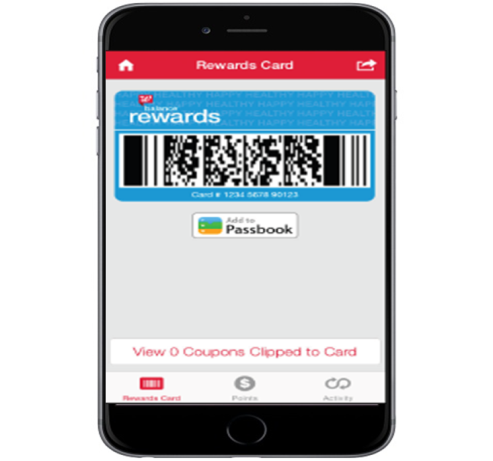 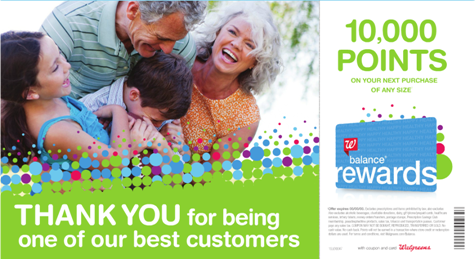 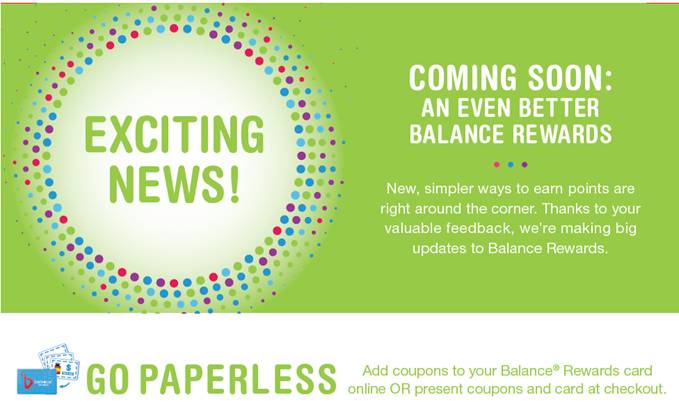 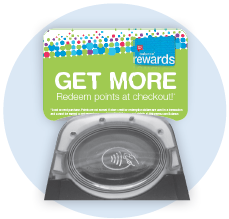 12
©2015 Walgreen Co. All rights reserved.
Balance Rewards re-launch successfully increased member and operational engagement
13
©2015 Walgreen Co. All rights reserved.
Video:The New Balance Rewards
Our program retains the benefits of a discount program while increasing long-term customer engagement
Discount Program
Loyalty Program
Personalized Program
©2015 Walgreen Co. All rights reserved.
15
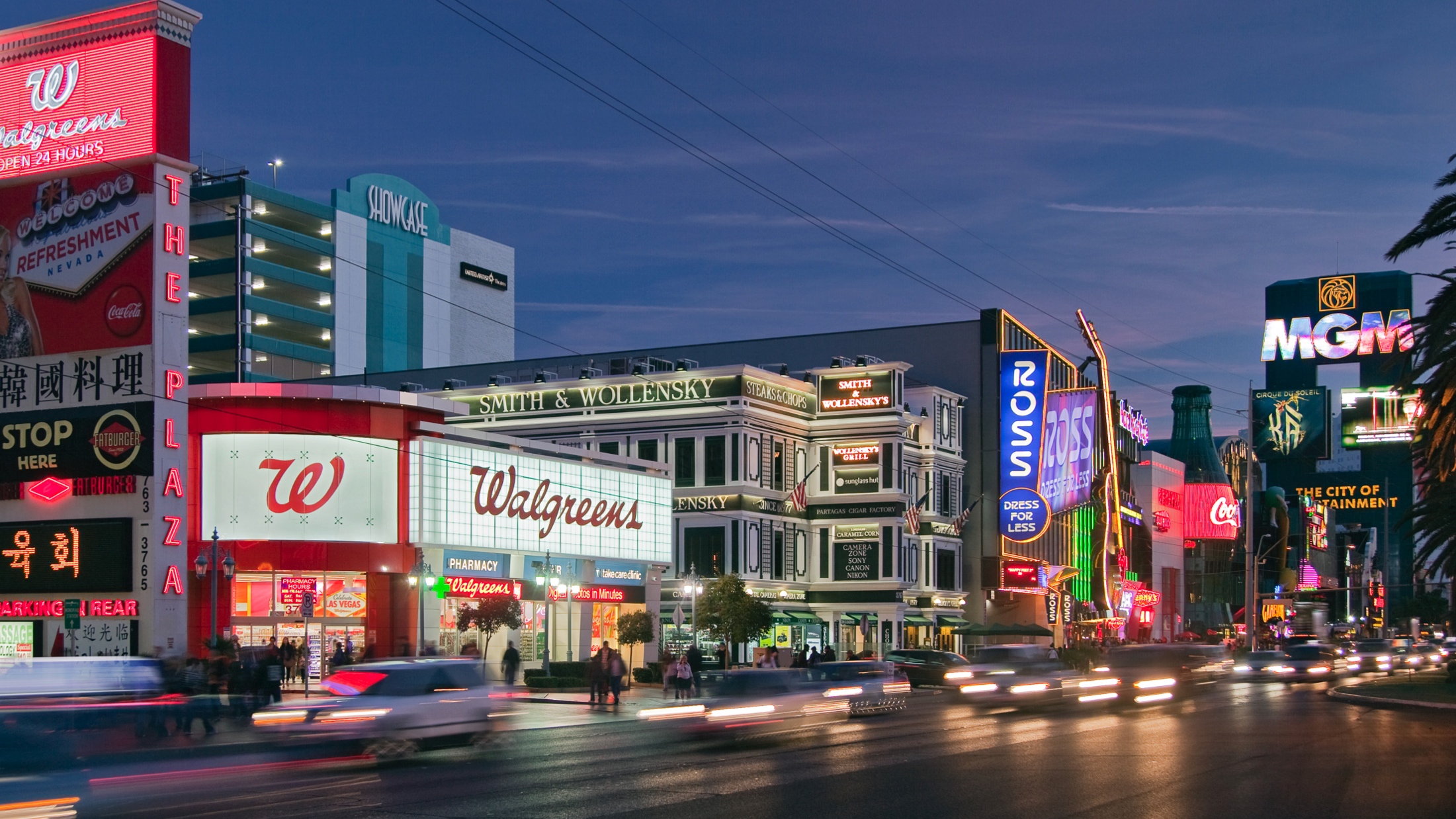 1
Put the customer first


Regularly analyze member engagement


Monitor the market


Commit to continuous improvement


Expect an evolution
Five key takeaways:
2
3
4
5
16
©2015 Walgreen Co. All rights reserved.
Questions?